COVID-19 Vaccines & Safety Considerations
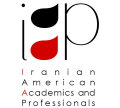 Ali Hamidi, MD
1
Painful Facts: 
1- Pandemic announced by WHO a year ago on 11 March 2020 with 4000 death worldwide(WW).
2- On March 12, 2021 : total death WW : > 2.5 M ( & only in Brazil still : 2000 death / day!!). 
    => WHY ?! => lack of knowledge 
3- Now a lot of hopes for vaccines (What if we continue our previous approach….?!)

Topics:
Understanding “How COVID-19 Vaccines Work”
Development of COVID-19 vaccines ( current status)
Comparison of efficacy and safety of famous vaccines
Finally : should we get vaccine at this moment or is better off to wait?




https://www.cdc.gov/coronavirus/2019-ncov/vaccines/different-vaccines/how-they-work.html?CDC_AA_refVal=https%3A%2F%2Fwww.cdc.gov%2Fcoronavirus%2F2019-ncov%2Fvaccines%2Fabout-vaccines%2Fhow-they-work.html
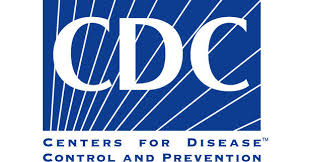 2
How currently approved COVID-19 vaccines work?
1- They cause a very mild and controllable viral infection and train our body to be prepared for the real infection.

2- They do not cause any infection but train our body to be prepared for the real infection.

3- The mechanism is still not fully clear, but they train our body to be prepared for the real infection.
3
A vaccine has 80% efficacy. It means:
1- The probability of infection among vaccinated people is 20%

2 The probability of protection for vaccinated person is 80%
4
How soon after receiving the full dose vaccine I will be protected?
1- Right after vaccine injection
2- After two days
3- After two weeks
5
Which of the following is your opinion regarding COVID vaccine?
1- I am worried about the side effects
2- I don’t think it will be effective
3- I am against vaccines in general
4- I’m not enough at risk of covid infection
5- I don’t have concern
6
Introduction:
To understand how COVID-19 vaccines work, it helps to first look at 2 things:

What COVID-19 virus does in our body

B) How our body fights against illnesses
7
COVID-19 infection At A Glance
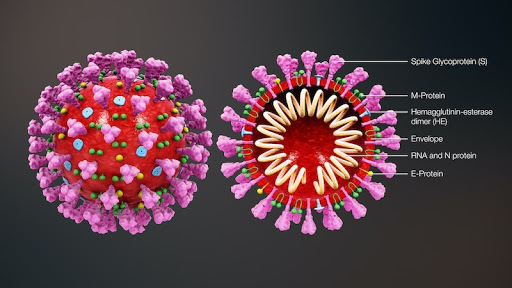 8
[Speaker Notes: Each of the virus component’s can be Ag]
The Immune System (The Body’s Defense Against Infections [and cancers] ):
9
Different types of white blood cells fight infection in different ways:
Macrophages and Lymphocytes
Macrophages are white blood cells that swallow up and digest germs and dead or dying cells. 
T-lymphocytes are another type of defensive white blood cell. They attack cells in the body that have already been infected.
B-lymphocytes are defensive white blood cells. They produce antibodies that attack the pieces of the virus left behind by the macrophages.
10
Viral Infection and Immunity
The first time a person is infected with the virus that causes COVID-19, it can take several days or weeks for their body to make and use all the germ-fighting tools needed to get over the infection. 
After the 1’st exposure, the person’s immune system remembers what it learned about how to protect the body against that disease.
The body keeps a few T-lymphocytes, called memory cells, that go into action quickly if the body encounters the same virus again. When the familiar antigens are detected ( by T cells) , T cells send signal to B-lymphocytes to produce antibodies to attack those antigens. 
Experts are still learning how long these memory cells protect a person against the virus that causes COVID-19
11
How COVID-19 Vaccines Work
COVID-19 vaccines help our bodies develop immunity to the virus that causes COVID-19 without us having to get the illness. 
Different types of vaccines work in different ways to offer protection, but with all types of vaccines, the body is left with a supply of “memory” T-lymphocytes as well as B-lymphocytes that will remember how to fight that virus in the future.
=> It typically takes a few weeks  (~2 WKs) for the body to produce T-lymphocytes and B-lymphocytes after vaccination. Therefore, it is possible that a person could be infected with the virus that causes COVID-19 just before or just after vaccination and then get sick because the vaccine did not have enough time to provide protection.
Sometimes after vaccination, the process of building immunity can cause symptoms, such as fever. These symptoms are normal and are a sign that the body is building immunity( Adverse effects  Features , Not Bug!)
12
Around the world, there are now 76 COVID-19 vaccine candidates undergoing clinical trials
As of March 7, 2021 
https://www.gavi.org/vaccineswork/covid-19-vaccine-race
13
[Speaker Notes: Slide 35 : FDA approval process]
Viral targets for vaccines against COVID-19
Nature Reviews Immunology
14
Types of COVID -19 Vaccines :
Currently, there are 3  main types of COVID-19 vaccines that are approved in the United States or are in late phase of clinical trials:

mRNA vaccines 

Protein subunit vaccines 

Vector vaccines
15
A Closer Look at COVID-19 mRNA Vaccines
COVID-19 mRNA vaccines give instructions for our cells to make a harmless piece of what is called the “spike protein.” The spike protein is found on the surface of the virus that causes COVID-19.
COVID-19 mRNA vaccines are given in the upper arm muscle. Once the instructions (mRNA) are inside the immune cells, the immune cells use them to make the protein piece. After the protein piece is made, the cell breaks down the instructions and gets rid of them.
Next, the cell displays the protein piece on its surface. Our immune systems recognize that the protein doesn’t belong there and begin building an immune response and making antibodies, like what happens in natural infection against COVID-19.
At the end of the process, our bodies have learned how to protect against future infection.
16
17
Protein subunit vaccines
Include harmless pieces (proteins) of the virus that cause COVID-19 (instead of the entire germ). 
Once vaccinated, our immune system recognizes that the proteins don’t belong in the body and begins making T-lymphocytes and antibodies. 
If we are ever infected in the future, memory cells will recognize and fight the virus.
18
19
Molecular Biomedicine volume 1, Article number: 8 (2020)
Vector vaccines
Viral vector vaccines use a modified version of a different virus (the vector) to deliver important instructions to our cells. 
For COVID-19 viral vector vaccines, the vector (not the virus that causes COVID-19, but a different, harmless virus) will enter a cell in our body and then use the cell’s machinery to produce a harmless piece of the virus that causes COVID-19. This piece is known as a spike protein and it is only found on the surface of the virus that causes COVID-19.
The cell displays the spike protein on its surface, and our immune system recognizes it doesn’t belong there. This triggers our immune system to begin producing antibodies and activating other immune cells to fight off what it thinks is an infection.
20
Facts about COVID-19 Viral Vector Vaccines
They cannot give someone COVID-19 or other infections.
Viral vectors cannot cause infection with COVID-19 or with the virus used as the vaccine vector.
They do not affect or interact with our DNA in any way.
The genetic material delivered by the viral vector does not integrate into a person’s DNA.


https://www.cdc.gov/coronavirus/2019-ncov/vaccines/different-vaccines/viralvector.html
21
22
23
https://wellcome.org/news/what-different-types-covid-19-vaccine-are-there
THE FOUR MAIN TYPES OF COVID-19 VACCINE
24
https://www.youtube.com/watch?v=lFjIVIIcCvc&t=40s
25
26
https://www.webmd.com/vaccines/covid-19-vaccine/news/20201214/closer-look-at-three-covid-19-vaccines
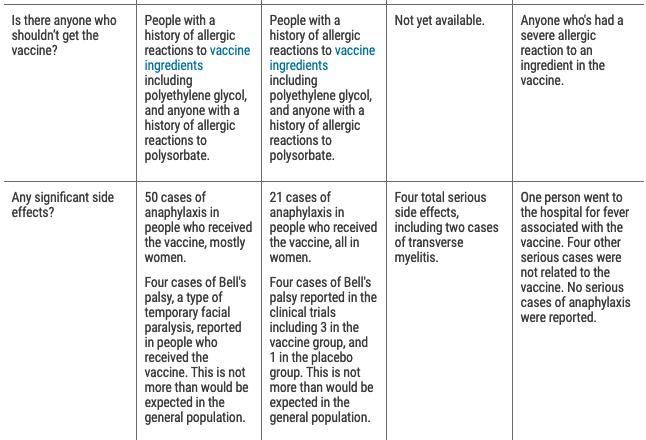 27
28
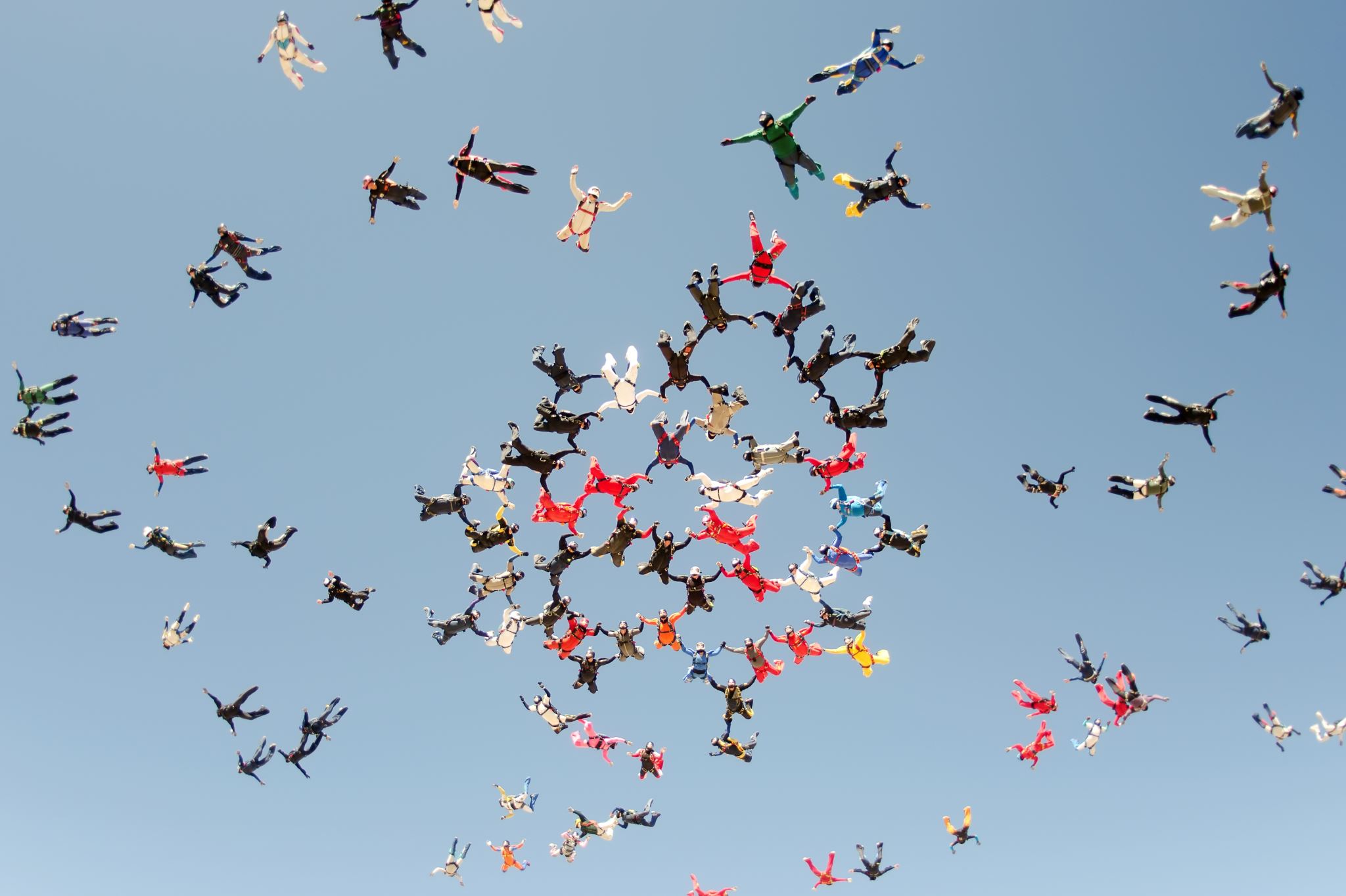 SAFETY Is all about a ratio:
Benefit / Risk
-patient
-public
29
Overall, ….% of people worldwide said they would get a COVID-19 vaccine ( DANGER !!)
30
https://www.businessinsider.com/covid-19-coronavirus-vaccine-survey-will-people-get-vaccinated-concerns-2020-9
Across the world, people who said they wouldn't get a vaccine said they were most concerned with the possibility of side effects
31
WHAT ARE THE RISKS OF THE PFIZER-BIONTECH COVID-19 VACCINE?https://www.fda.gov/media/144414/download
Side effects that have been reported with the Pfizer-BioNTech COVID-19 Vaccine include: 
A- • injection site pain • tiredness • headache • muscle pain • chills • joint pain • fever • injection site swelling • injection site redness • nausea • feeling unwell • swollen lymph nodes (lymphadenopathy)
B-Remote chance of severe allergic reaction.
Risk of not having vaccine:
COVID itself!
32
33
RWE ( Pre-print with the LANCET)https://papers.ssrn.com/sol3/papers.cfm?abstract_id=3789264
Effectiveness of First Dose of COVID-19 Vaccines Against Hospital Admissions in Scotland: National Prospective Cohort Study of 5.4 Million People:
Findings:
The first dose of the BNT162b2 vaccine was associated with a vaccine effect of 85% (95% confidence interval [CI] 76 to 91) for COVID-19 related hospitalisation at 28-34 days post-vaccination. Vaccine effect at the same time interval for the ChAdOx1 vaccine was 94% (95% CI 73 to 99). Results of combined vaccine effect for prevention of COVID-19 related hospitalisation were comparable when restricting the analysis to those aged ≥80 years (81%; 95% CI 65 to 90 at 28-34 days post-vaccination).
34
Do vaccinated persons transmit? Published on February 21, 2021
What have we learned from Israel? 
1- Israel still leads the world with now 98% of the country vaccinated. They were down to 858 active cases in the entire country, and 9 out of 10 new cases were in unvaccinated persons.
2-Strong evidence shows that the higher the amount of virus in the nasopharynx, the higher the likelihood for transmission. Recent evidence shows that vaccinated persons with asymptomatic Covid infections carry far less virus in their nasopharynxes as compared with unvaccinated infected persons. This new evidence lends credence to the hypothesis that vaccinated persons are unlikely or at least far less likely to transmit the virus to others. We will have more definitive answers to this question in the weeks to come, but these preliminary findings are promising. Until further notice, vaccinated persons should still adhere to social distancing, wearing masks and not sharing air with others outside their bubble in closed spaces.
https://www.linkedin.com/pulse/do-vaccinated-persons-transmit-rich-parker
35
A good resource for further consideration:https://www.cdc.gov/vaccines/covid-19/info-by-product/clinical-considerations.html
Thank You!
36
Back up Slides
37
Russia’s Sputnik V Vaccine
Around November 11, Russia’s National Research Center for Epidemiology and Microbiology, which Russia authorized for use in August—ahead of even beginning a Phase III trial—claimed had an efficacy rate of 92% after the second dose. It was based on a first interim analysis 21 days after the first injection during the ongoing Phase III study. On November 24, the organization claimed 95% efficacy based on new preliminary data. On December 14, 2020, they reported efficacy of 91.4%. It also offered to share one of its two human adenoviral vectors with AstraZeneca to increase the efficacy of the AstraZeneca vaccine.
Russia’s Gamaleya research institute appears to be focused on potentially marketing their vaccine worldwide. Even the name of the vaccine has emphasized the idea of a race. The organization has indicated a dose of the vaccine will cost no more than $10, about half the cost of the Pfizer vaccine. The organization has also predicted they could produce 1 billion doses in the next year. At this time, aside from Russia, it will potentially be sold in India, Korea, Brazil, China, and Hungary. The Hungarian government is the only European Union country to express interest to date.
On February 2, 2021, The Lancet published Phase III data demonstrating a 91.6% efficacy against the original strain of the virus.
Type: Adenovirus-based   Doses: 2 Efficacy: 91.4%
Likely EUA Date: Not applicable in the U.S.
Price: $10 per dose  /Clinical trial data was largely conducted in Russia

https://www.biospace.com/article/comparing-covid-19-vaccines-pfizer-biontech-moderna-astrazeneca-oxford-j-and-j-russia-s-sputnik-v/
38
A total of 1.4 million people died from TB in 2019 !!
https://ourworldindata.org/causes-of-death
39
As of 02/20/21( Google)
40
41
42
MODERNA (USA)RNA VACCINE
The final trial results confirm this vaccine has a 94% efficacy, and the data has been sent to regulators around the world. As with the Pfizer vaccine, this RNA vaccine will need to be kept in ultra-cold freezers. The vaccine has been developed by Moderna, in Cambridge, Massachusetts, and funded by the National Institute of Allergy and Infectious Diseases (NIAID), which is part of the US National Institutes of Health. The vaccine was tested in phase 1 trials on volunteers at the Kaiser Permanente Washington Health Research Institute in Seattle. Moderna has run phase 2 trials on participants of a wide range of ages and started phase 3 trials in July 2020. The final trial enrolled 30,000 healthy people from across the United States. In February, a phase 4 trial was launched as part of a national cohort study in collaboration with the Danish Ministry of the Interior and Health.
43
ASTRAZENECA/UNIVERSITY OF OXFORD (UK)VIRAL VECTOR VACCINE
The ChAdOx1 vaccine, developed by the University of Oxford, has a vaccine efficacy of up to 90% and has been granted emergency use authorisation by the European Medicines Agency as well as national regulators in the UK, Argentina, India, Mexico, Brazil and Pakistan. Although the efficacy is slightly lower than the Moderna and Pfizer vaccines, it is fridge-stable meaning that it can be easily transported anywhere in the world. It was also found to be 100% effective against severe disease. At about US$ 4 per dose, it is also a fraction of the cost of others that are around US$ 26 per dose. It was tested in phase 3 clinical trials with more than 10,000 people from across the UK, including children and older people. The vaccine was also tested in Brazil, the United States and India and South Africa started the first COVID-19 vaccine trial in Africa. In February, a phase 4 trial was launched as part of a national cohort study in collaboration with the Danish Ministry of the Interior and Health.
44
PFIZER/BIONTECH (GERMANY)RNA VACCINE
In December 2020, the UK became the first country in the world to approve this vaccine and began rolling out an initial 800,000 doses at the start of the month. BioNTech, working together with Pfizer, started testing its BNT162 vaccine in humans in global trials, initially in Germany, and then started trials in the USA. BioNTech has also entered into a € 100 million debt financing agreement with the European Investment Bank in order to scale-up the production of the vaccine in Europe. On 27 July 2020, it announced the launch of a phase 2/3 trial with 30,000 volunteers in the USA and other countries including Argentina, Brazil and Germany. In September, it said it would expand its phase 3 US trial to 43,000 participants. At the start of October 2020, BioNTech and Pfizer started recruiting for a phase 3 trial in South Africa and by early November had reported promising interim results. In its final efficacy analysis, its data showed a vaccine efficacy rate of 95% (even in adults over 65 years efficacy was more than 94%, which is reassuring as older people don’t always have a strong immune response to vaccines).
45
SINOVAC (CHINA)INACTIVATED VACCINE
Sinovac conducted phase 3 trials involving volunteers in Brazil, Indonesia and Turkey. Although it is not yet approved by regulators, shipments have already arrived in Indonesia, ready for rollout. A report in July said that the Chinese government has given the Sinovac vaccine emergency approval for limited use. The city of Jiaxing has reportedly offered the vaccine to health workers and other high-risk groups for US$ 60. The company began phase 4 trials in February 2021.
46
THE FOUR MAIN TYPES OF COVID-19 VACCINE
47
https://www.youtube.com/watch?v=lFjIVIIcCvc&t=40s